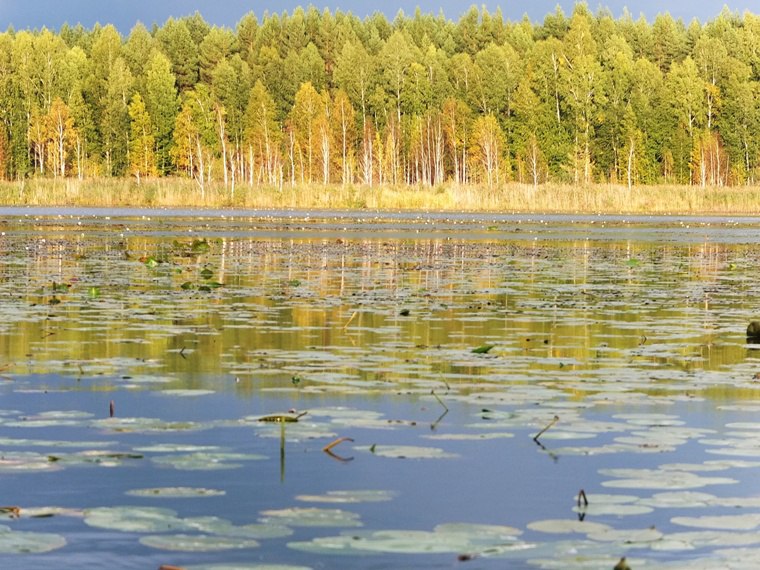 Как природа у нас хороша!
Там моя отдыхает душа,
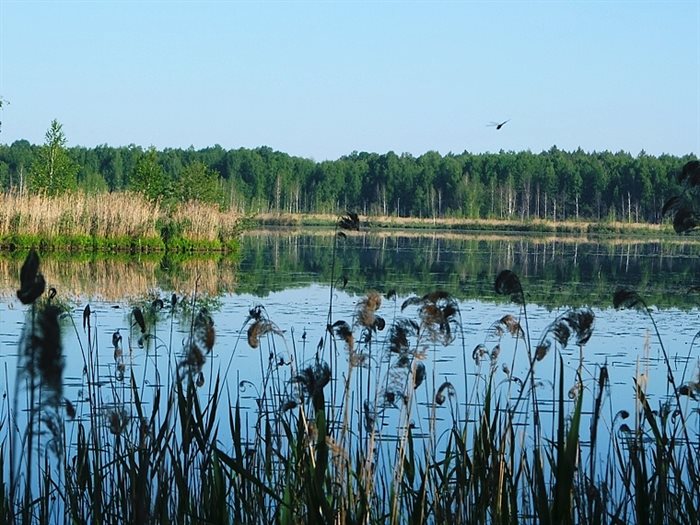 И забыть про любые невзгоды
Я могу лишь на лоне природы!
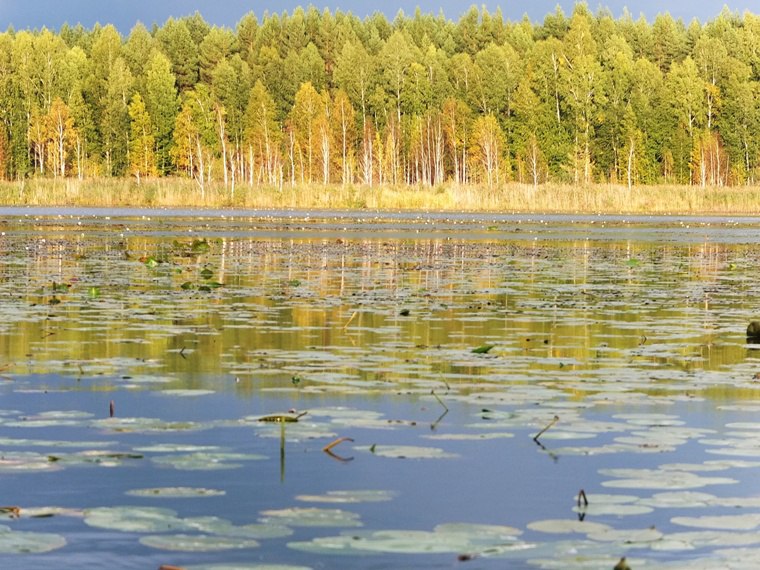 1
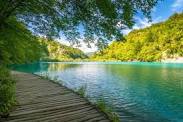 3
45+x=643x
lg x = 1
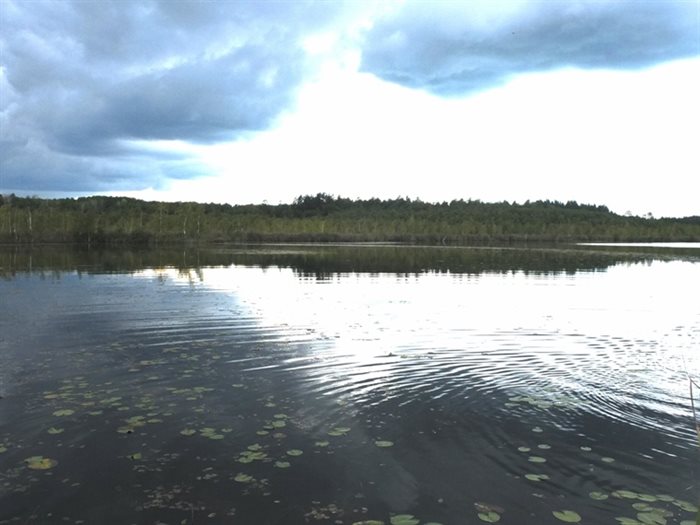 log5(15 + 3x) > log52x
Задание - исключите лишнее.
2
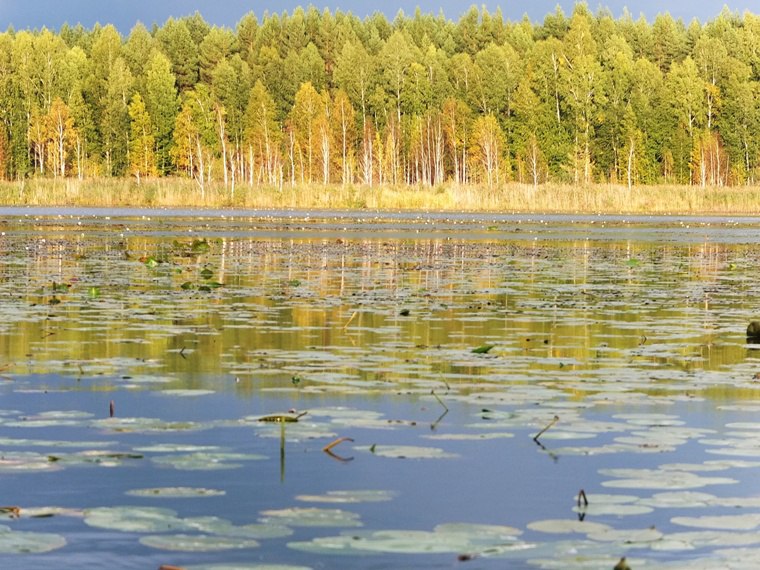 Тема урока: 
«Решение неравенств»
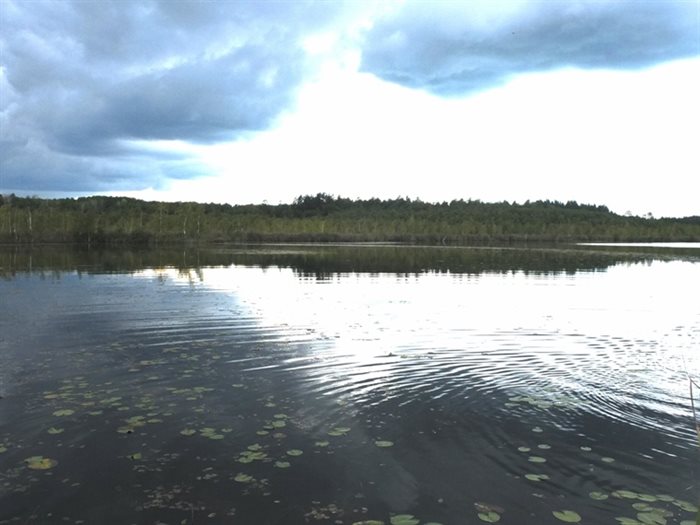 Озеро Крячек
Озеро Становое
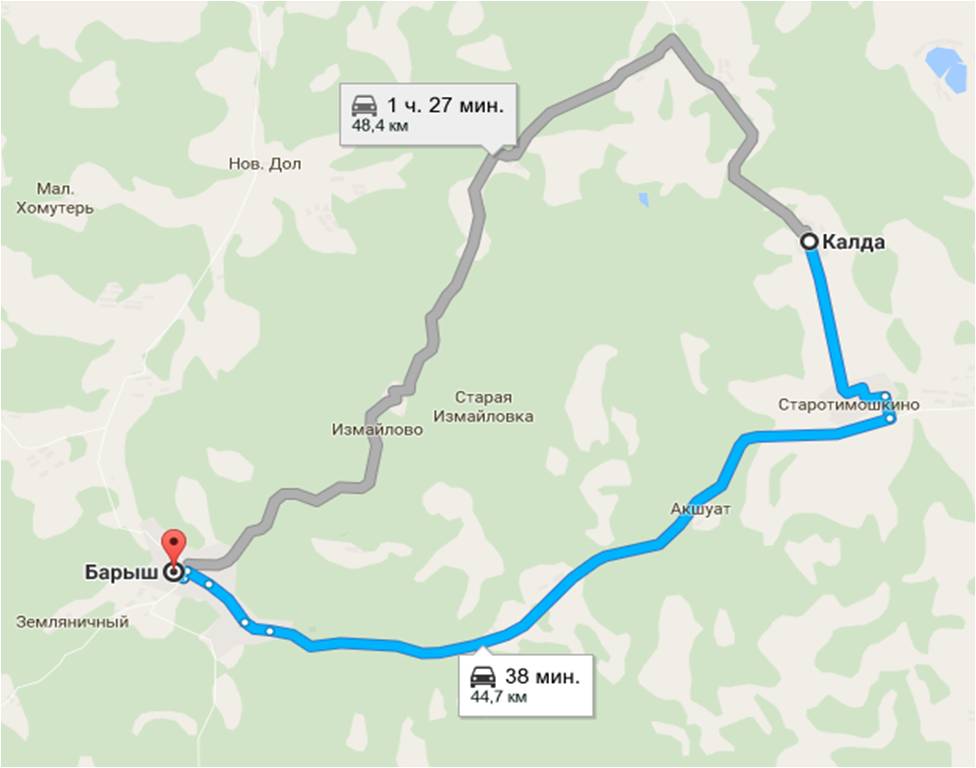 Дорога к озеру Становое….
Доехать до с.Калда 
(от Вешкаймы, Барыша или трассы на Кузоватово – 
дело вкуса), а там с противоположной стороны дороги, у мечети, есть тропинка, уходящая в леса.
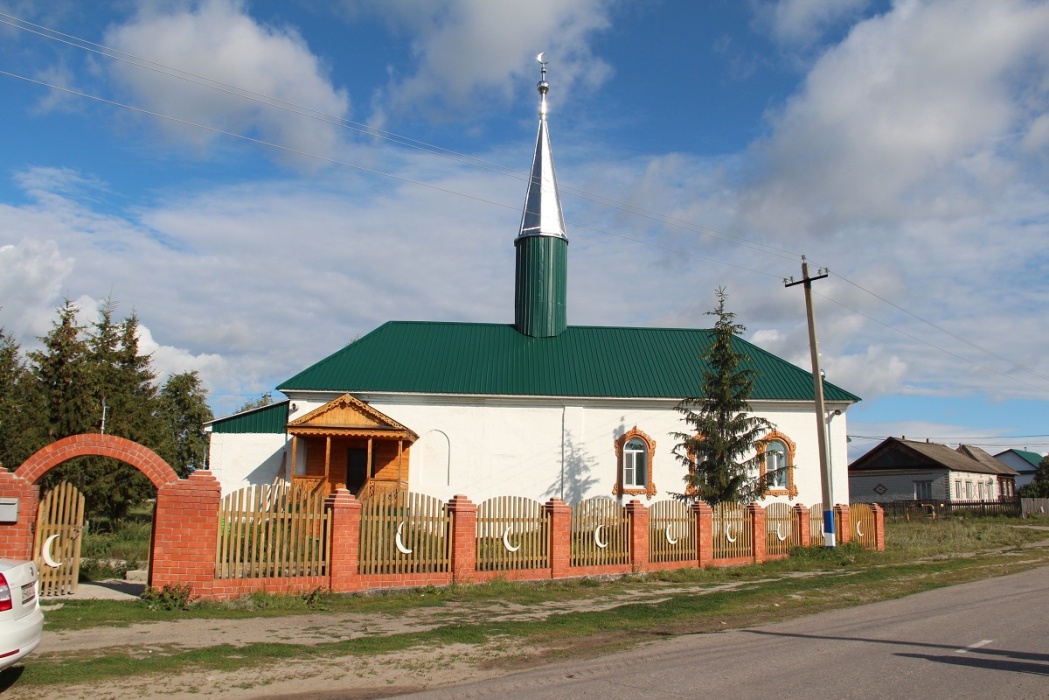 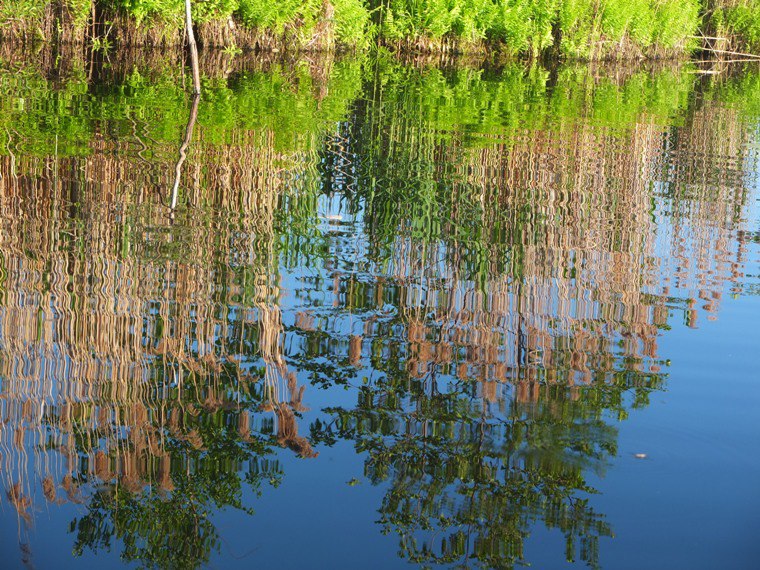 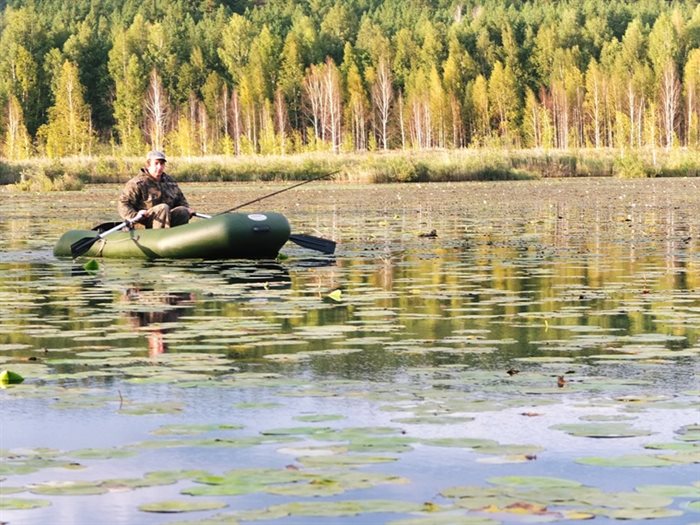 Из предложенного списка выберите  методы решения неравенств
- равносильные преобразования;
- разложение на множители;
- замена переменной;
- метод интервалов;
метод рационализации.
От с.Калда Барышского района Озеро Становое находиться в 6 км по грунтовой  и по мере погружения в лес все более и более колеистой дороге
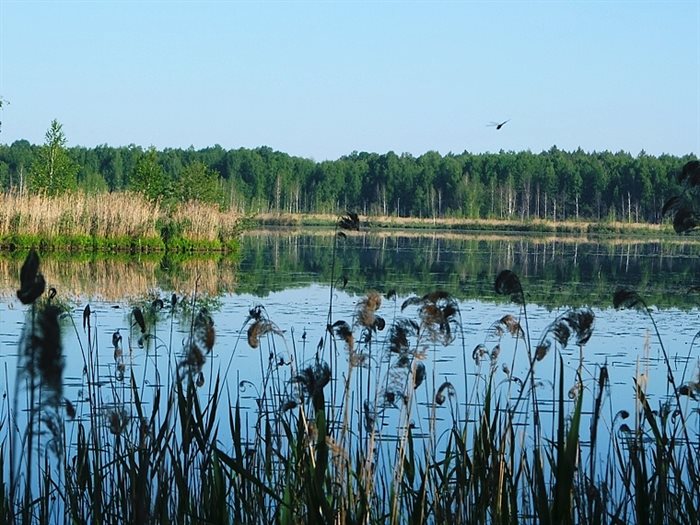 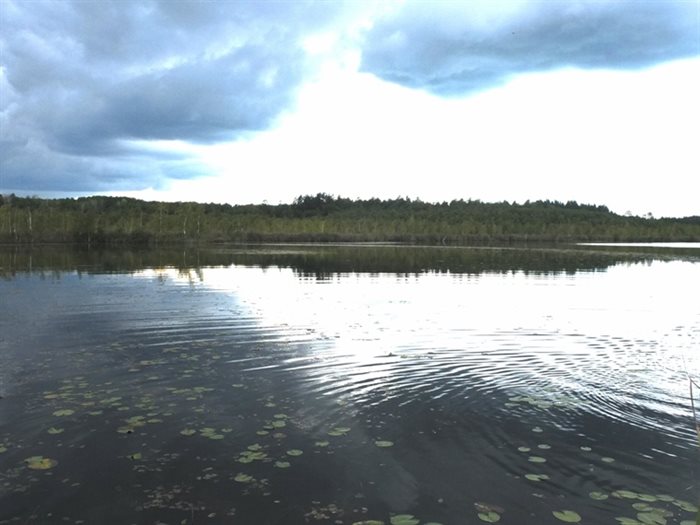 Крячек (второе название - озеро Кряж)
Озеро Становое
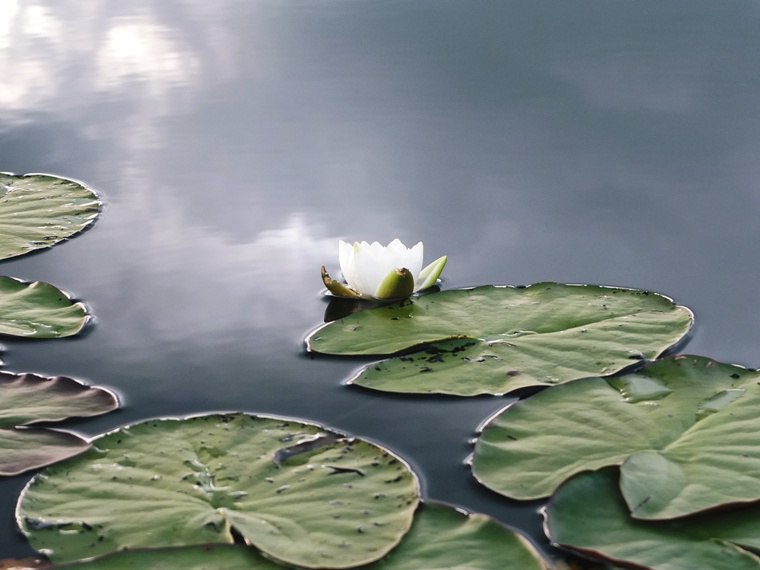 Неравенства:
Решения
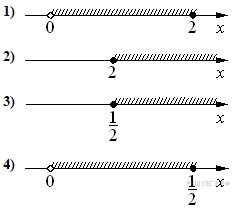 А)lоg2  x ≤ 1
Б)lоg2  x ≤ -1
В)lоg2  x ≥-1
Озеро Становое
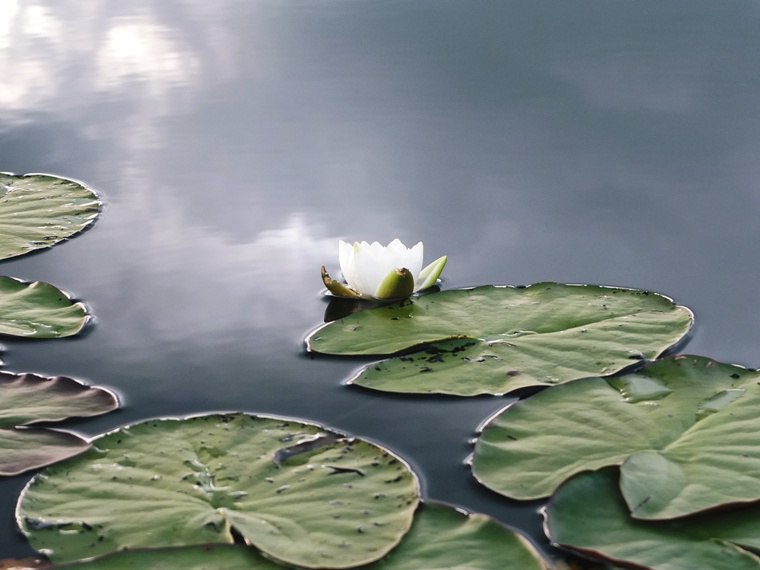 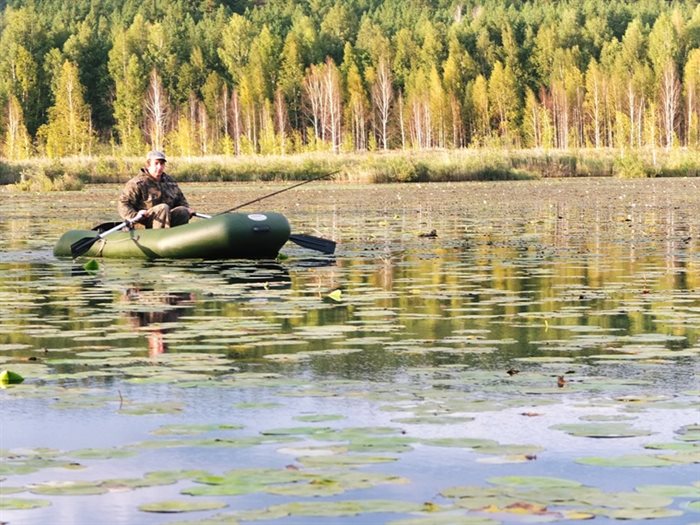 1)кувшинка белая 
или водяная лилия
3)имеет не одно дно
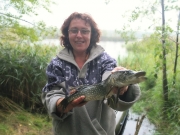 4)щука, окунь, карась и линь
Озеро Крячек
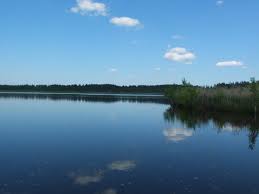 Решения
Неравенства:
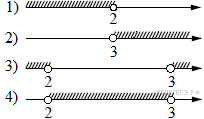 Б)
3-x+3>3
В)
0,5-x >8
Озеро Крячек
Решения
Неравенства:
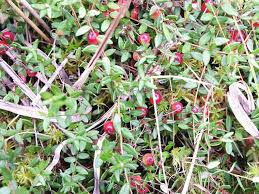 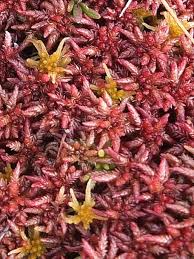 Б)
3-x+3>3
В)
0,5x<8
3) превращается в болото, но
 заболачивание происходит
 путем нарастания сплавиныплавины
1)Растет клюква
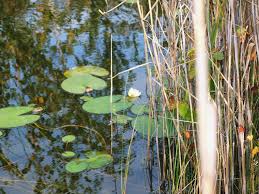 2)рыбой озера является карась
Озеро Крячек  включено в список болот, охраняемых в рамках международной программы «Телма» (по-гречески «болото»), которая создана в 1976 г. в рамках ЮНЕСКО
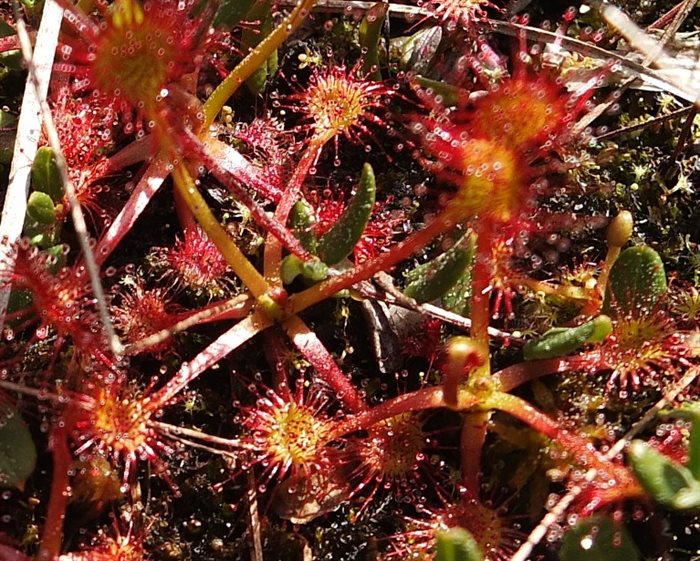 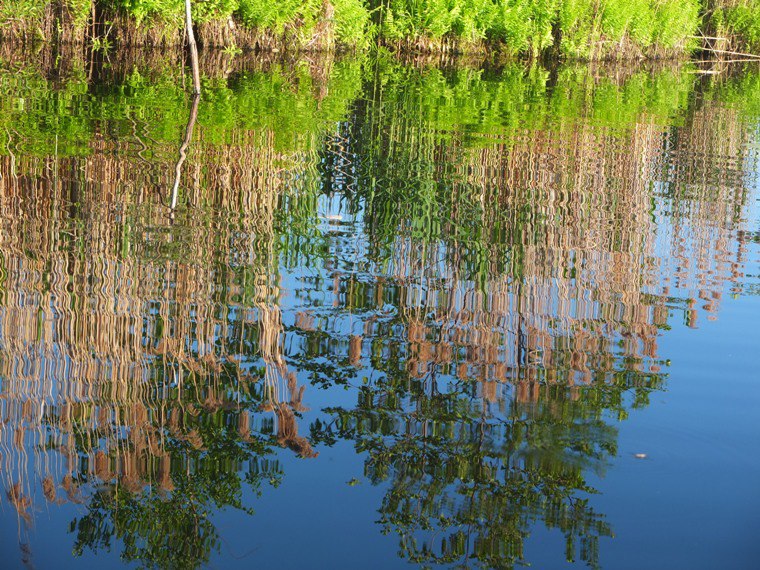 5 июня — Всемирный день окружающей среды и День эколога в России
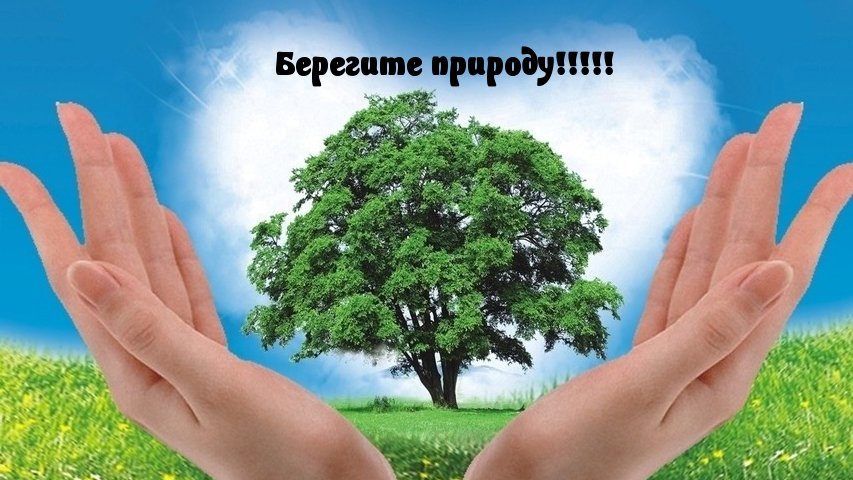 Берегите природу!
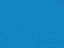 Славный отдых на природе, лишь хотелось бы спросить, Ведь не трудно же нам, вроде, с собой мусор увозить? И природа, ведь, не свалка – уж пора это понять, Неужели нам не жалко, край родной свой загрязнять?
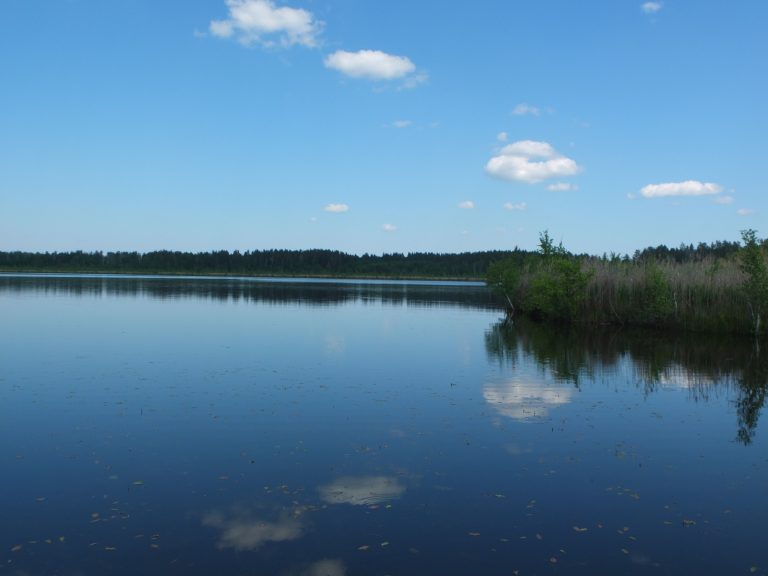 9-10 баллов- «5»
Меньше 5-не расстраиваемся
7-8 баллов- «4»
5-6 баллов- «3»